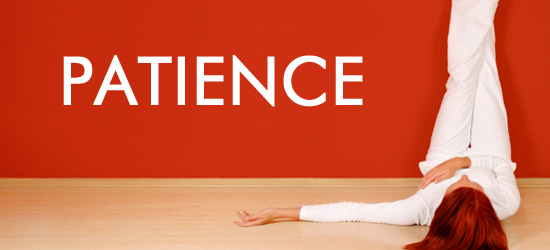 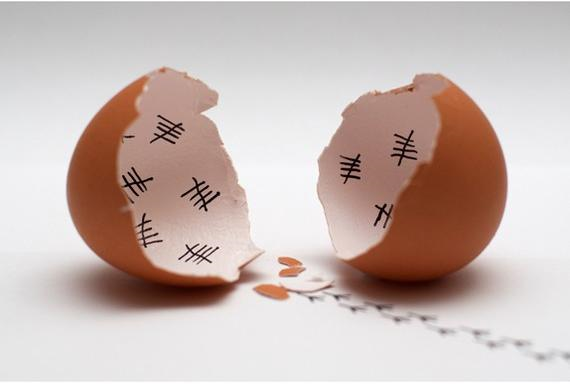 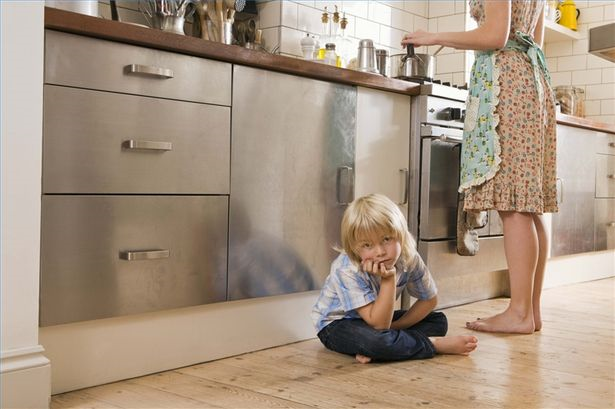 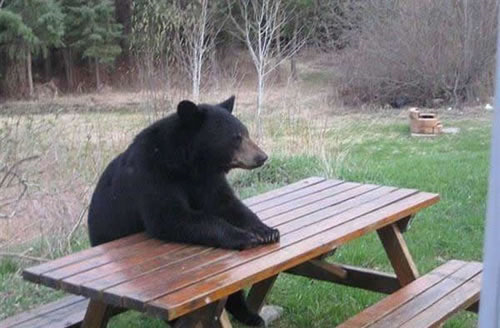 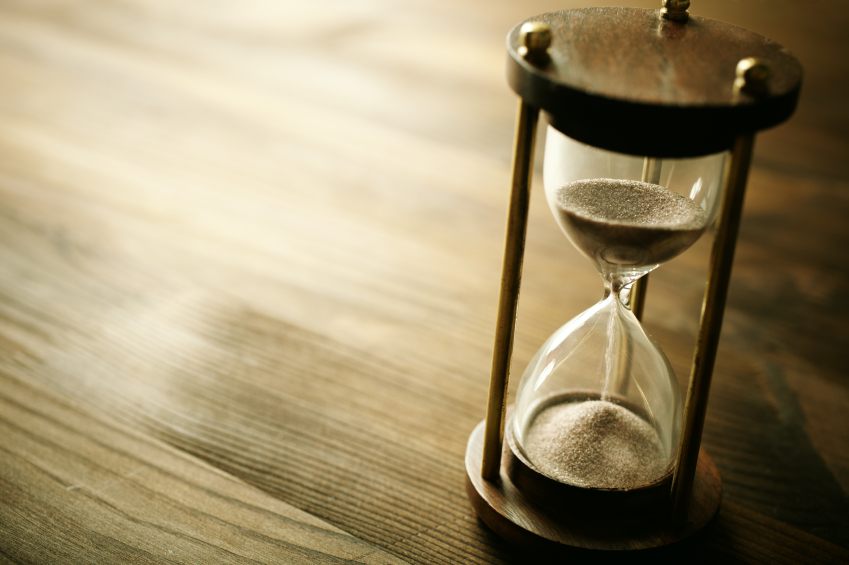 How to develop patience
Text: Ps. 37:1-10
Yahoo defines patient as 
	“bearing or enduring
	 pain, difficulty, provo-
	 cation, or annoyance
	 with calmness.”
Patience is a virtue.
Patience builds character and is
     described as part of the Fruit
     of the Spirit.
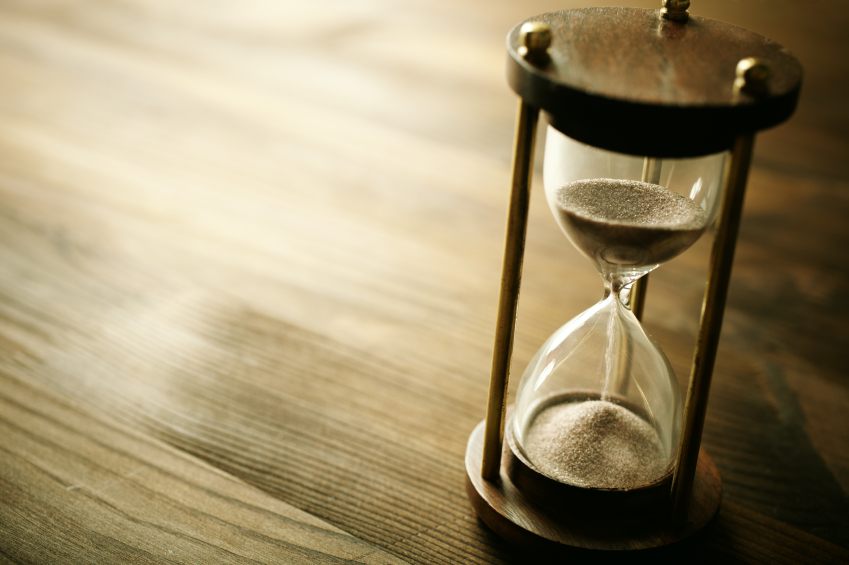 How to develop patience
If I want to develop patience….
	TRUST IN THE LORD
Ps. 37:3,5
II Peter 1:5
Don’t fret or “calm down.”
Isaiah 30:15-16
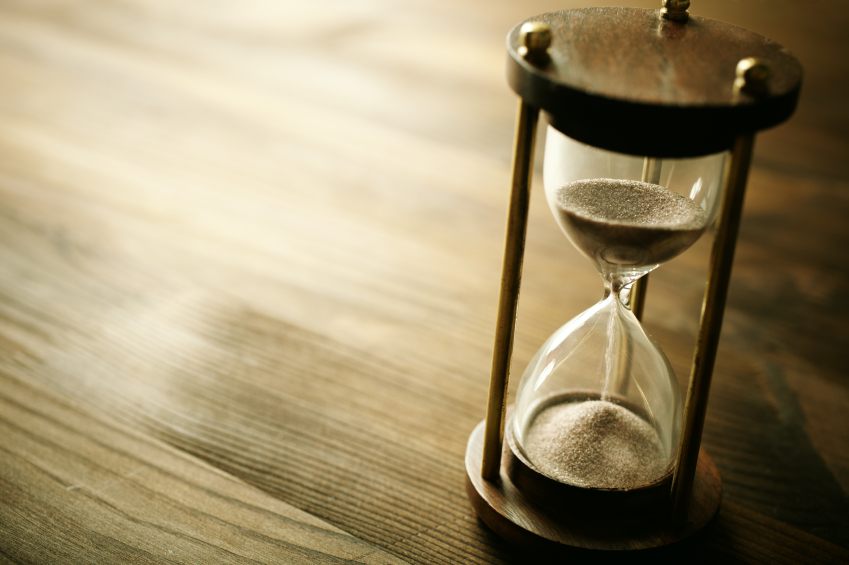 How to develop patience
If I want to develop patience….
	TRY TO BE GOOD
Ps. 37:3
II Peter 1:5
Virtue means “moral 
    excellence.”
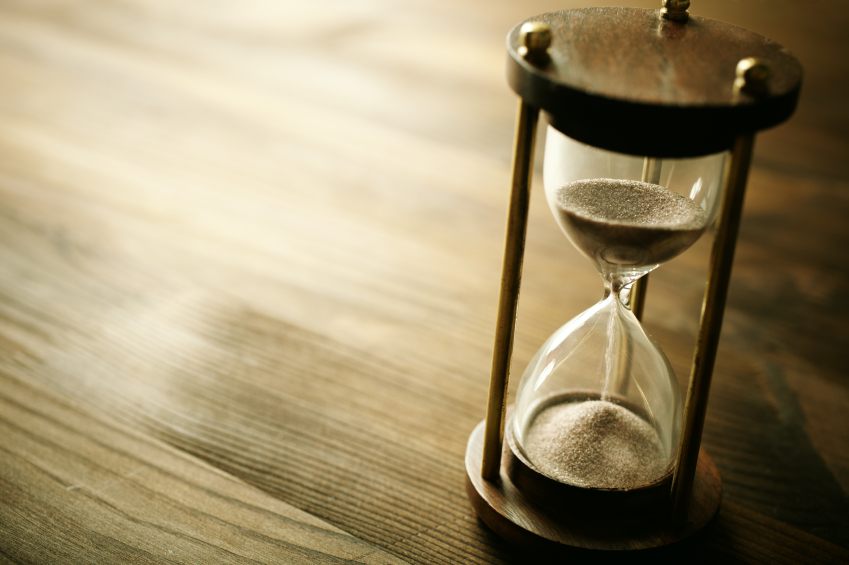 How to develop patience
If I want to develop patience….
	TEACH MYSELF 
     WHAT IS IMPORTANT
Ps. 37:4-5
II Peter 1:5-6
Knowledge
How to develop patience
If I want to develop patience….
	TELL MYSELF “NO”
	       AT TIMES
Ps. 37:7
II Peter 1:6
Self-control